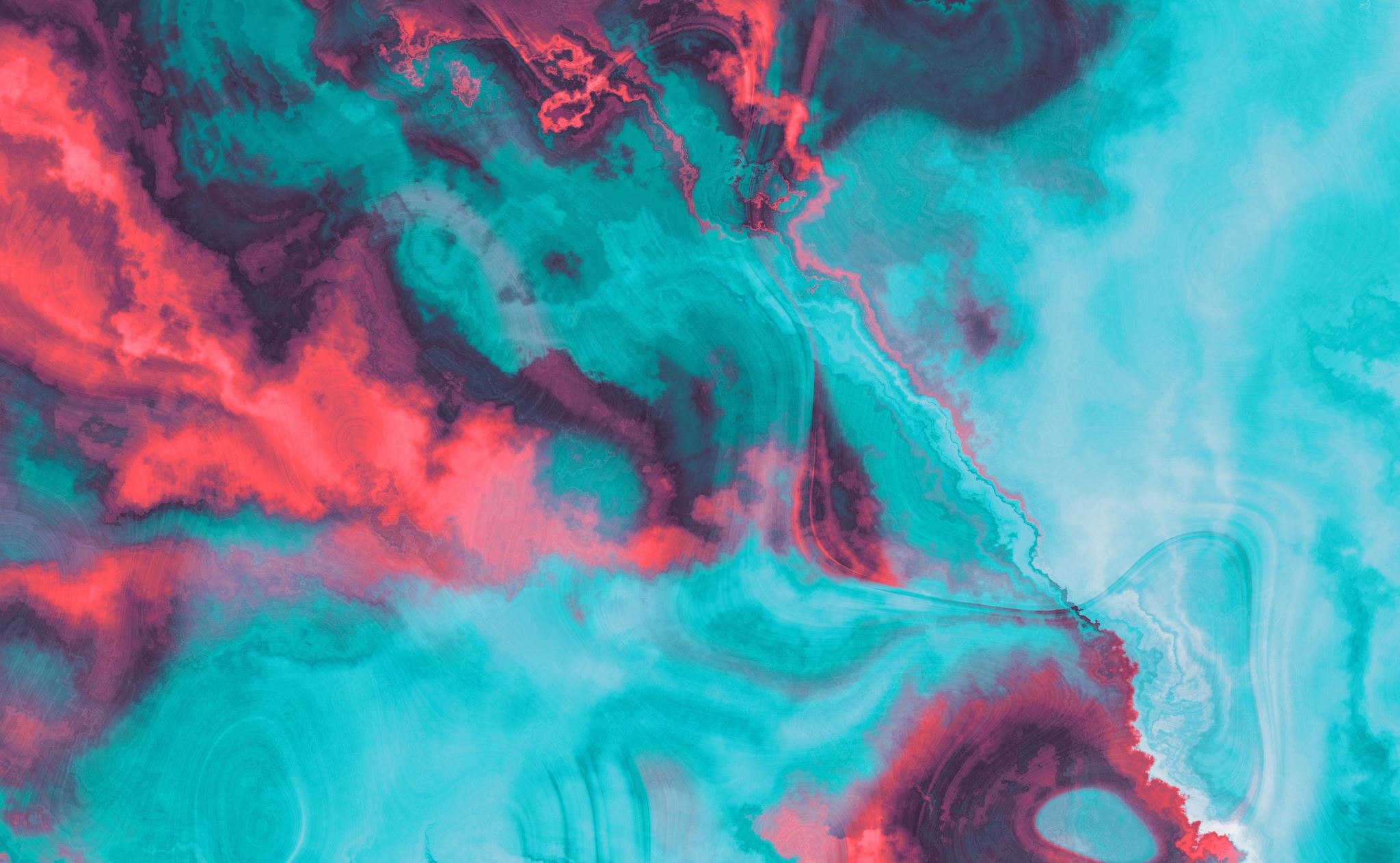 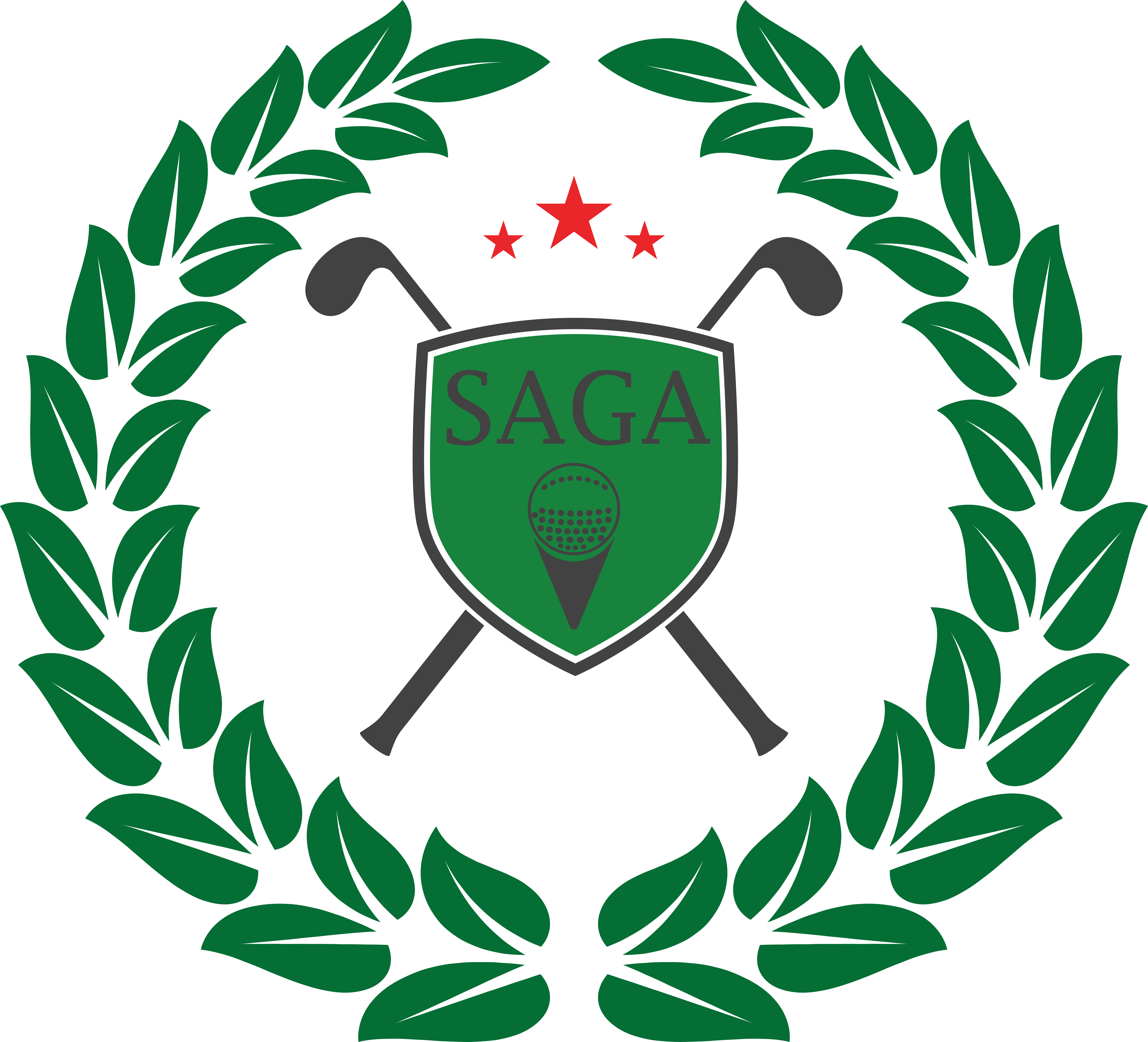 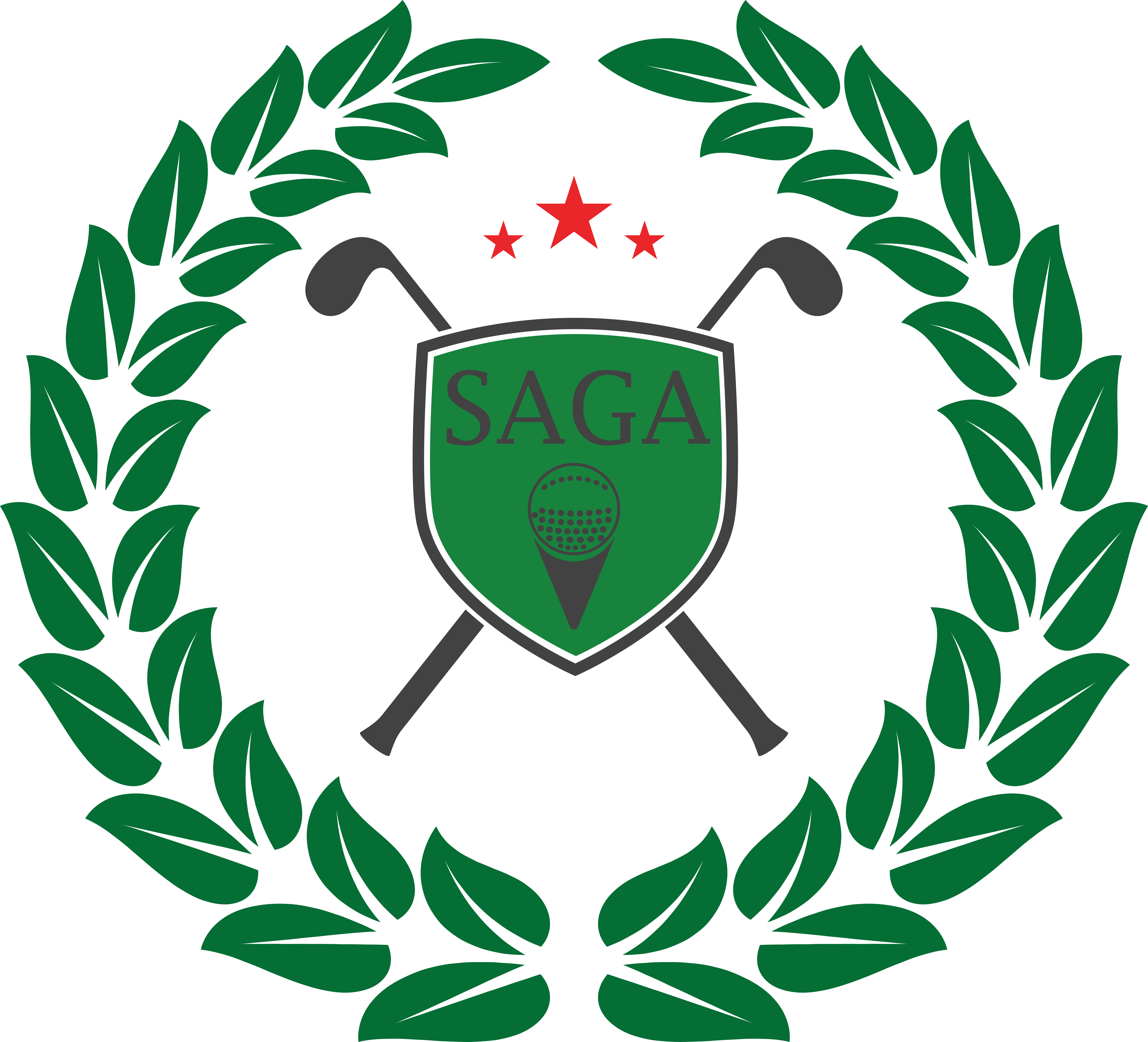 2024 FALL invitationalPresented by Southern Arizona Golf Association
MONday, OCTOBER 14th @ SIERRA VISTA GOLF CENTER
18 Hole Individual Quota format based on individual tee choice 
Tee Options: Blue, White, Green, Gold or Red
Tournament Entry Fee* : $65 for SAGA members, $80 for non-SAGA members
Open to Men and Women with an established USGA Handicap Index
Tournament Entry Deadline is Thursday,10 October
SIGN UP TODAY at www.sagagolfaz.com
All ties will be broken by scorecard playoff per USGA guidelines 
Prize vouchers will be awarded to approximately 1/3 of the total field
Field size limited to 36 players
* Includes green fee, cart, range balls, and prize fund
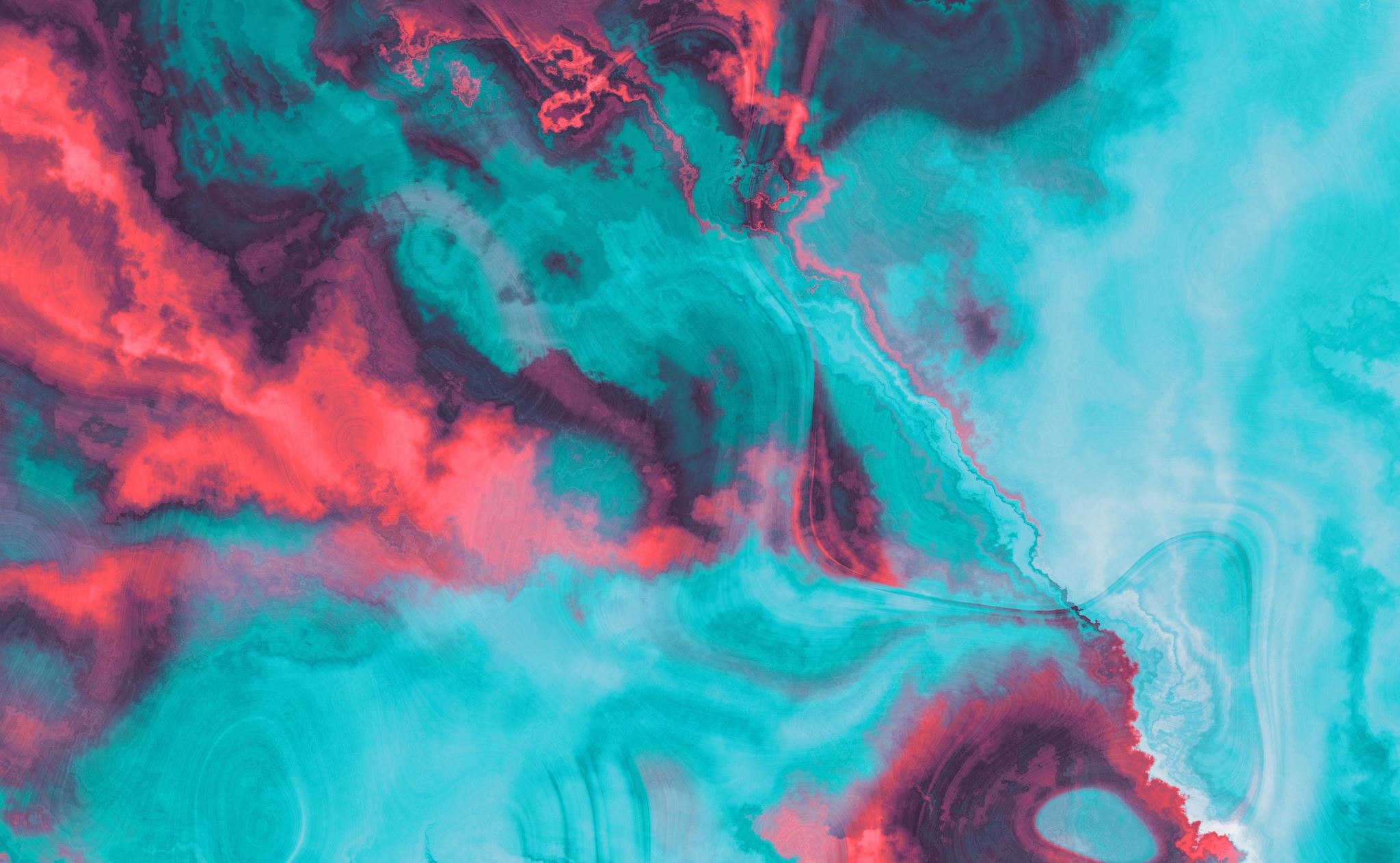 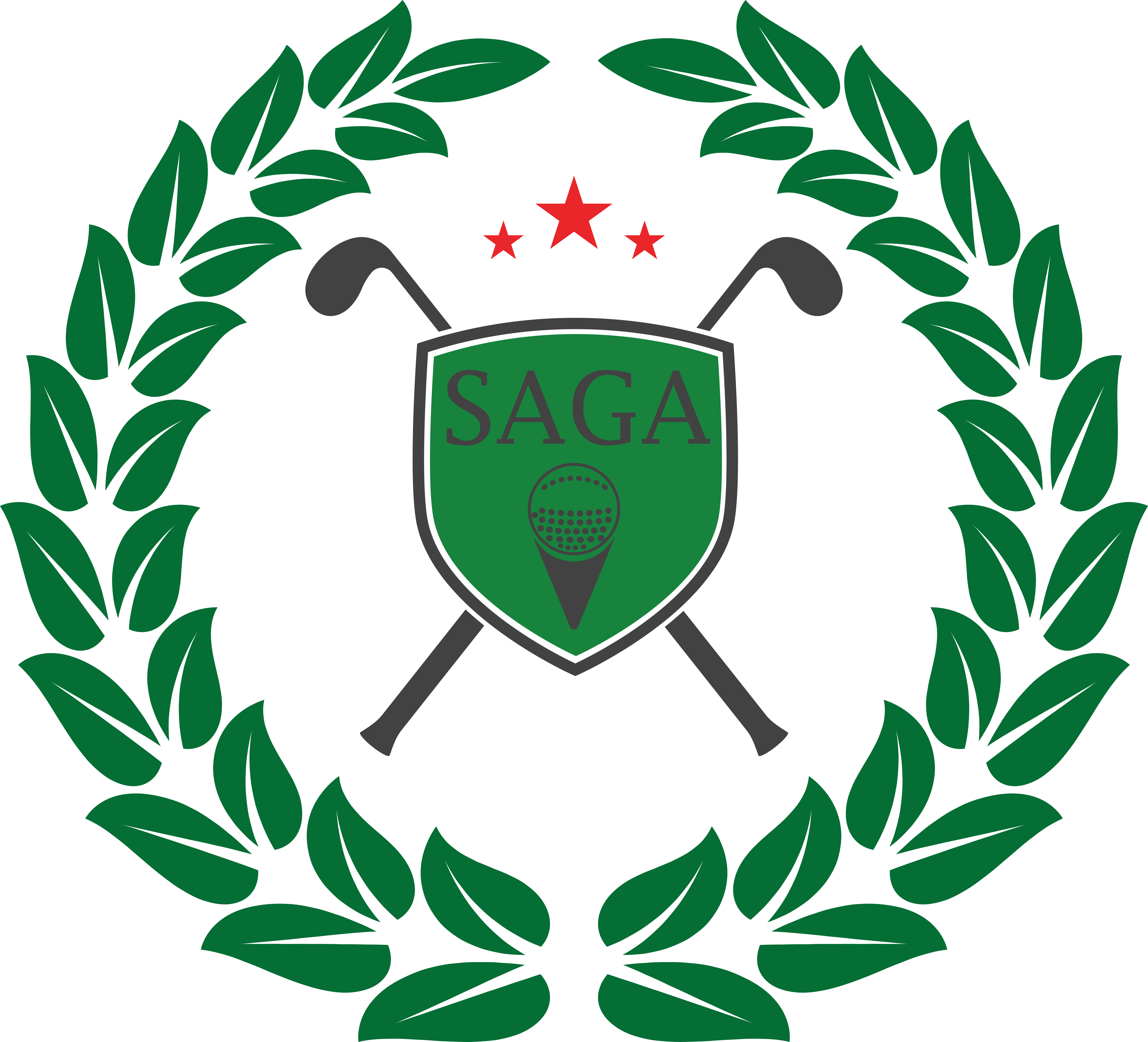 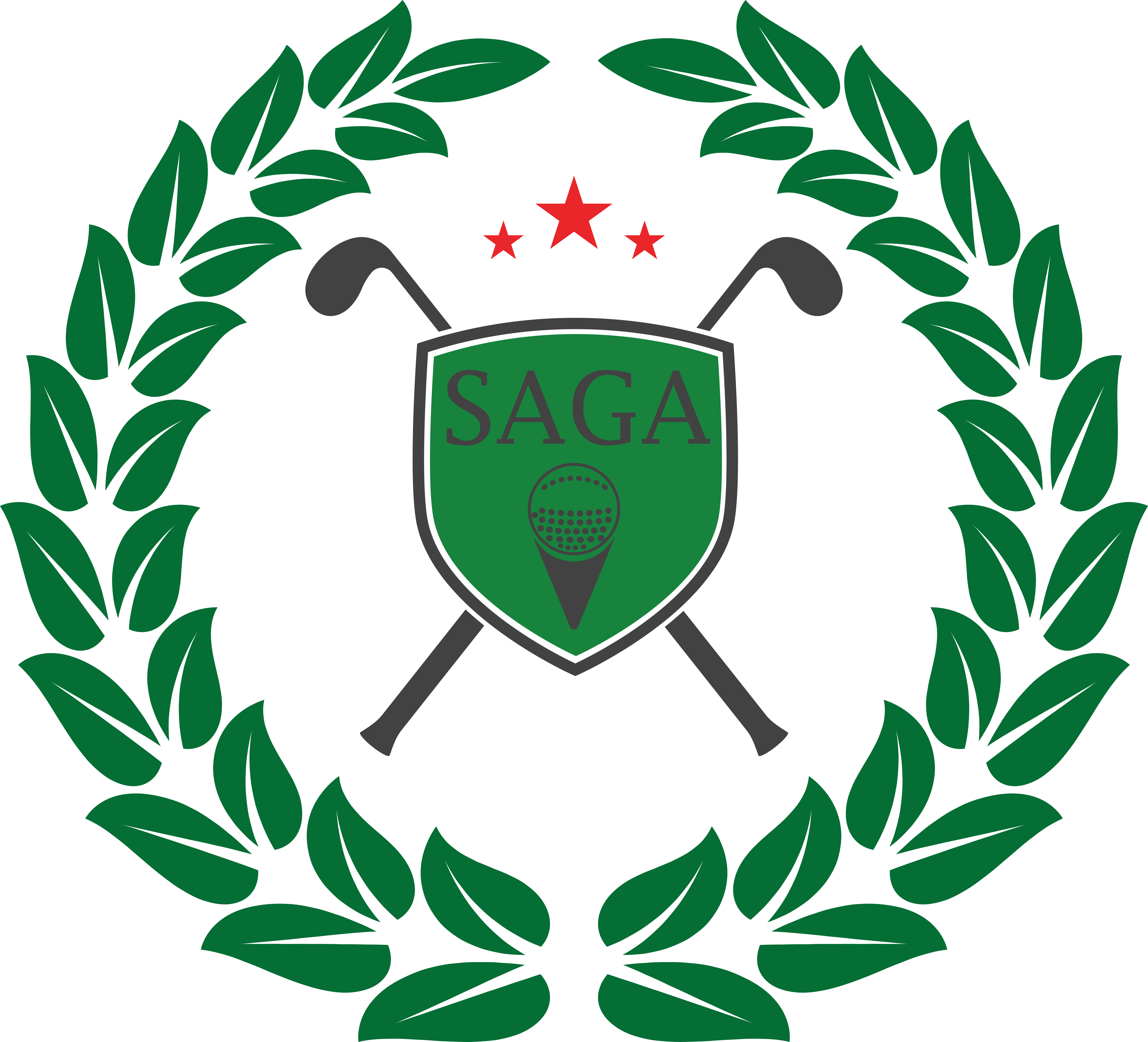 2024 FALL invitationalPresented by Southern Arizona Golf Association
Quota Format
In this version of Quota, the goal is to beat a target of 36 points, and the golfer who exceeds that goal by the most is the winner.

How it works.
 
Your score on each hole earns you points in a quota tournament.  Double Eagle = 8, Eagle = 5, Birdie = 3, Par = 2, Bogey = 1, Double Bogey = 0, Triple Bogey or worse = -1. 

Every golfer begins with a certain number of points based on your course handicap.  Start by determining your course handicap from the tee area you select.  If your course handicap is 12; then 12 is your starting number of points. You tee off No. 1 with 12 points. If you par the first hole, you earn 2 points, and now you're at 14.  Remember, we're talking about gross scores, not net scores.  Your handicap is factored into the starting point.  A plus 2 handicap will start with -2 points.

After the completion of your round, all points earned during the round will be added to your starting number. If you finish with 40 points, you beat the quota by four points, or +4. If you finish with 32 points, you finish at -4.

Again, the golfer who, in this version, beats 36 points by the most is the winner.  Please contact a SAGA board member if you have any questions.